ФИЗИЧКО ВАСПИТАЊЕ – 4. разред
НАДВЛАЧЕЊЕ ПРЕКО ЛИНИЈЕ
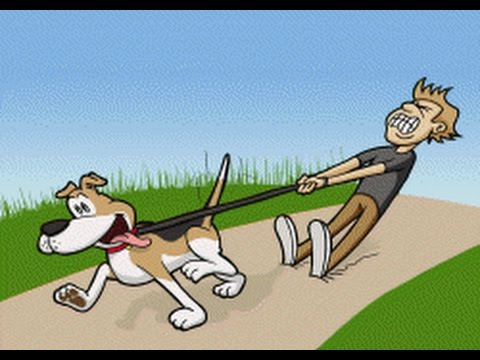 На овом часу учићемо како можемо да се надвлачимо, а да бисмо се припремили, прво ћемо се мало загријати.
ТРЧАЊЕ:
Ваш задатак је да трчите у мјесту бројећи до 10. Сваки пут 
кад изговорите број 10, треба да подигнете руке високо изнад 
главе и пљеснете дланом о длан. Притом настављате да трчите и понављате исти поступак неколико пута колико год можете да издржите.
ВЈЕЖБЕ ОБЛИКОВАЊА:
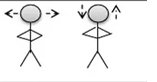 1.  Покретање главе лијево-десно и горе-доље.
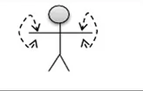 2. Окретање шаке.
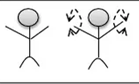 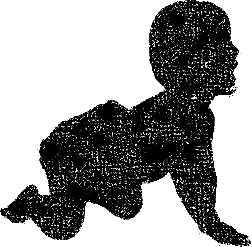 3. Окретање руку из рамена.
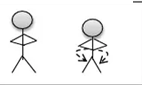 4. Кружење куковима.
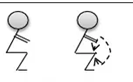 5. Кружење кољенима.
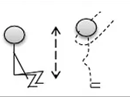 6. Чучањ и скок из чучња.
НАДВЛАЧЕЊЕ ПРЕКО ЛИНИЈЕ
На сљедећем снимку видјећете како се ученице надвлаче лоптом.
ИГРА ЗА КРАЈ
Надвлачење се користи у бројним играма, а једна од њих је:

 
„Извлачење кита из мора“ 

Правила игре: Бројалицом се изабере дијете које ће стајати на струњачи и глумити
кита, а један или више ученика има задатак да га извуче из мора, односно, да га
надвлачењем помјери са струњаче на под.
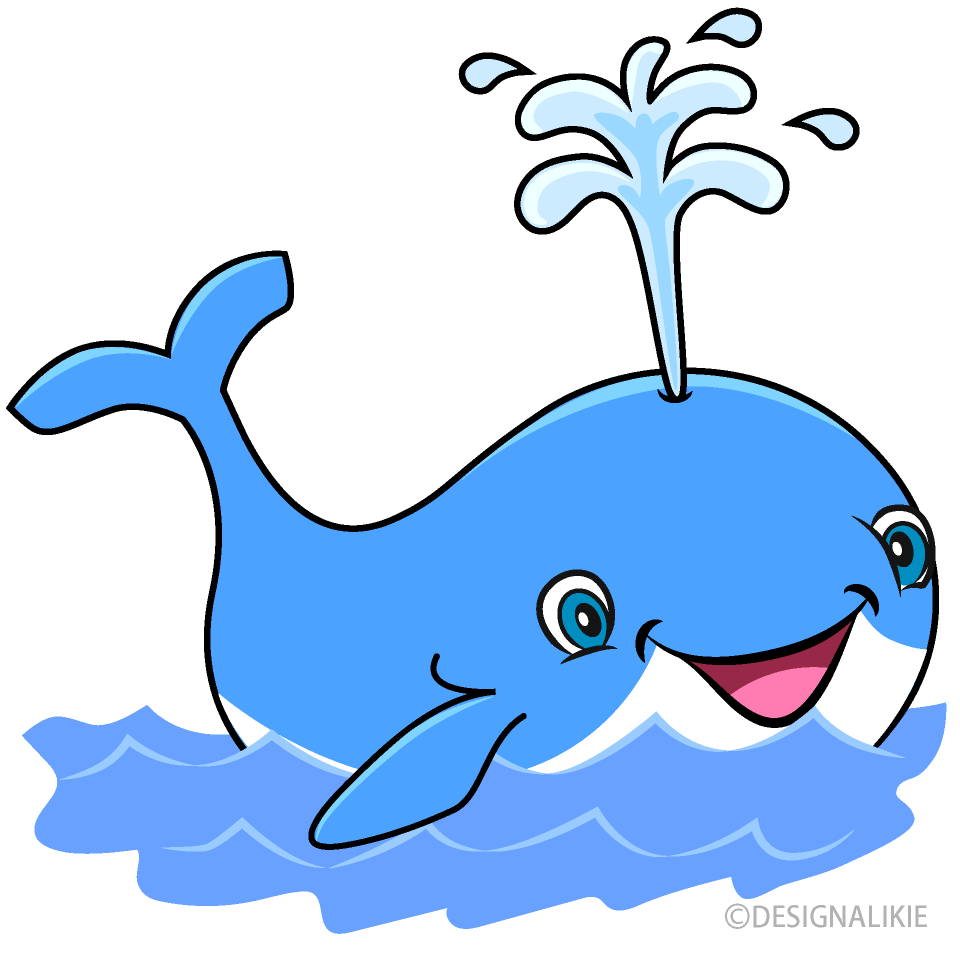